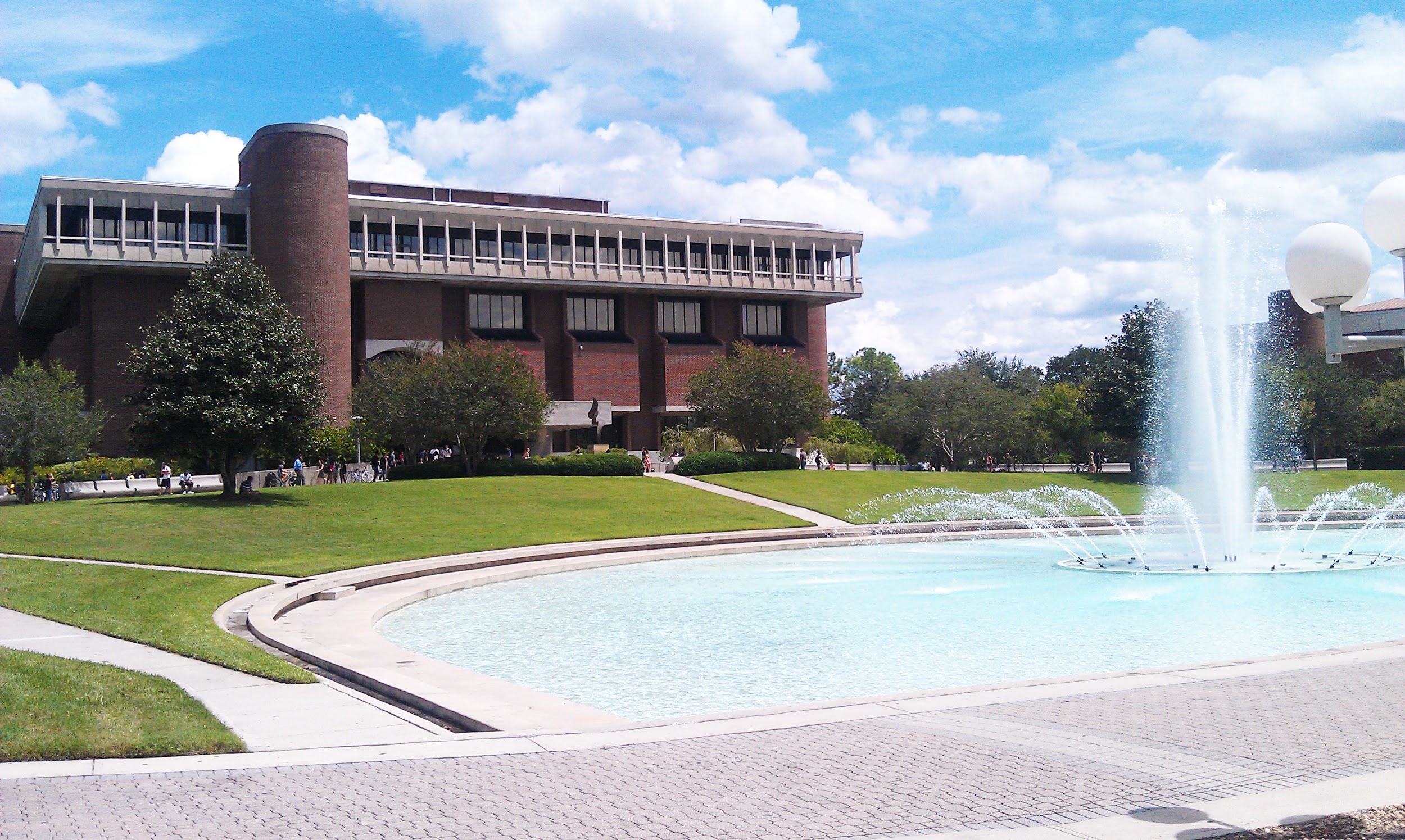 Making the UCF Libraries Part of Your Course
Barbara Tierney, Carrie Moran & Sarah Norris
University of Central Florida Libraries
IDL Showcase
November 18, 2016
Office of Scholarly Communication
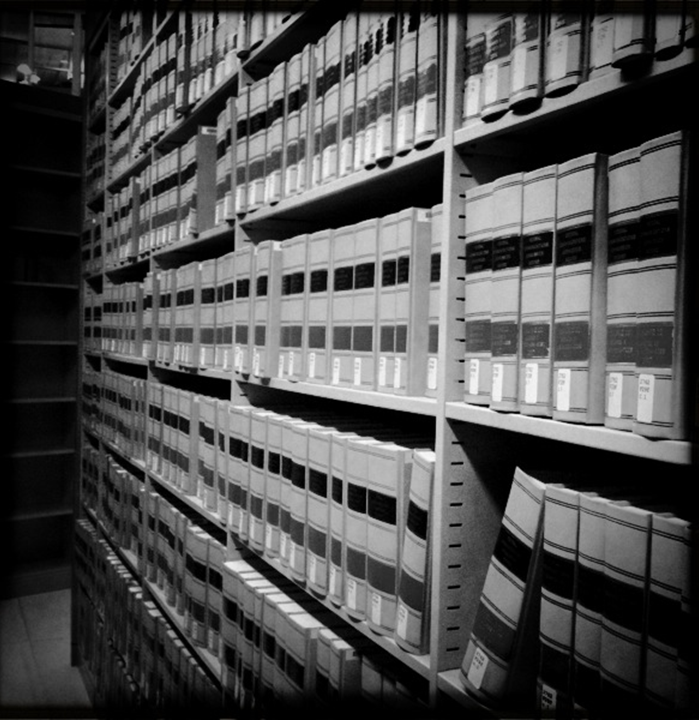 Disclaimer
UCF Libraries does not give legal advice, and any information in this presentation and/or provided by UCF Libraries is for informational purposes only.
Copyright & Online Courses
UCF Libraries can assist with the following:
general informational questions related to copyright & online courses
information on gaining copyright clearance for copyrighted materials
information on copyright use of library-sourced content (e.g. journal articles, streaming video)
information and/or assistance with copyright questions related to Open Educational Resources 
facilitating copyright questions with UCF’s Office of General Counsel
General Copyright Guidelines & Online Courses
Per the UCF Office of General Counsel
Copyrighted Video Content 
“Motion media of up to 10% or 3 minutes, whichever is less, in the aggregate of a copyrighted motion media work may be reproduced or otherwise incorporated.”
General Copyright Guidelines & Online Courses
Per the UCF Office of General Counsel
Copyrighted Photographs, Images, Charts, or Tables
“a photograph or illustration may be used in its entirety, but no more than 5 images by an artist or photographer may be reproduced or otherwise incorporated as part of an educational multimedia project.  When using photographs and illustrations from a published collective work, not more than 10% or 15 images, whichever is less, may be reproduced or otherwise incorporated as part of an educational multimedia project...Up to 10% or 2500 fields or cell entries, whichever is less, from a copyrighted database or data table may be reproduced or otherwise incorporated as part of an educational multimedia project.”
General Copyright Guidelines & Online Courses
Per the UCF Office of General Counsel
Journal Articles
“for text material, up to 10% or 1000 words, whichever is less, in the aggregate of a copyrighted work consisting of text material may be reproduced or otherwise incorporated as part of a multimedia project.  However, if the article is available through the university’s library holdings online, it would be permissible to provide the students with an online bibliography with links to these resources, making sure that on your course site you clearly indicate that the student is being taken to another site that is not part of your actual online course.”
General Copyright Guidelines & Online Courses
Per the UCF Office of General Counsel
Using Copyrighted Materials from Semester to Semester
“educators may use their educational multimedia projects created for educational purposes for a period of up to two years after the first instructional use with a class. Use beyond that time period requires permission for each copyrighted portion incorporated in the production.  Also, educators should be reminded to credit the sources and display the copyright ownership information, which includes the copyright notice ©, year of first publication and name of the copyright holder.”
Copyright Resources
UCF Office of General Counsel: http://generalcounsel.ucf.edu/legal-issues/ 
UCF Use of Copyrighted Materials Policy: http://policies.ucf.edu/documents/2-103.2UseOfCopyrightedMaterial.pdf
UCF Libraries Copyright Policies: http://library.ucf.edu/about/policies/copyright/ 
UCF Libraries Office of Scholarly Communication Copyright Information: http://library.ucf.edu/about/policies/copyright/
Consider partnering with a Subject Librarian for your online course preparation
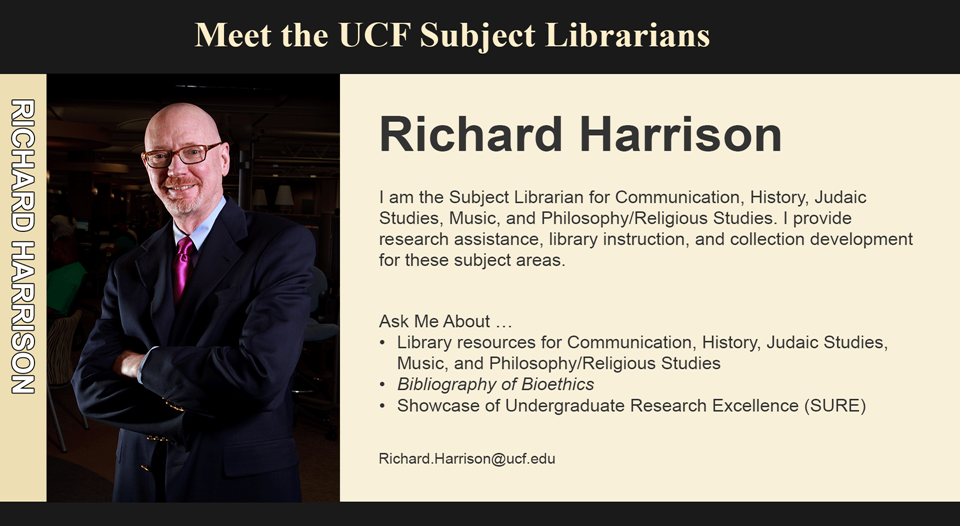 Subject Librarians consult with faculty regarding their library resource needs
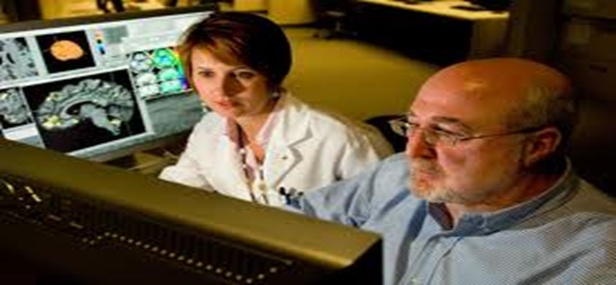 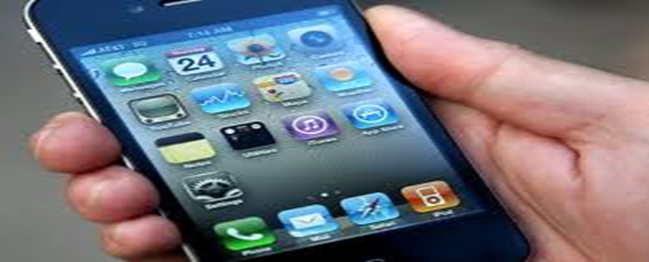 Subject Librarians are available to serve as embedded librarians
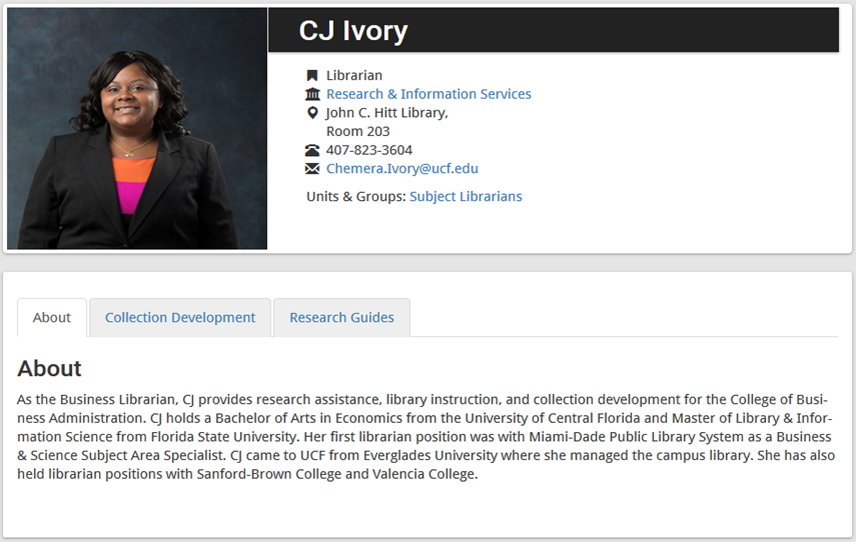 Subject Librarians assist faculty with identifying online textbook alternatives
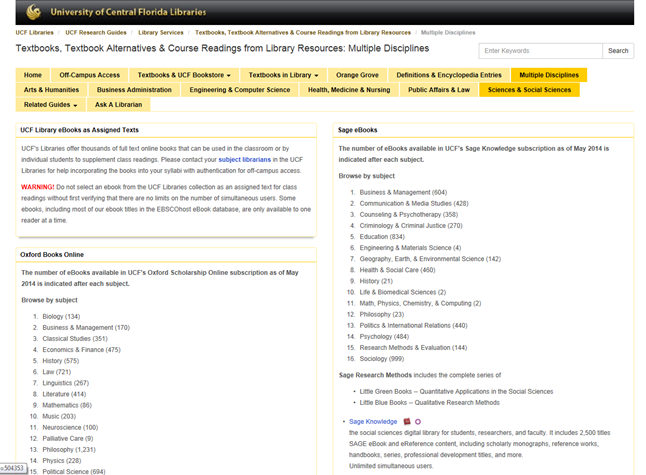 Subject Librarians provide database advice
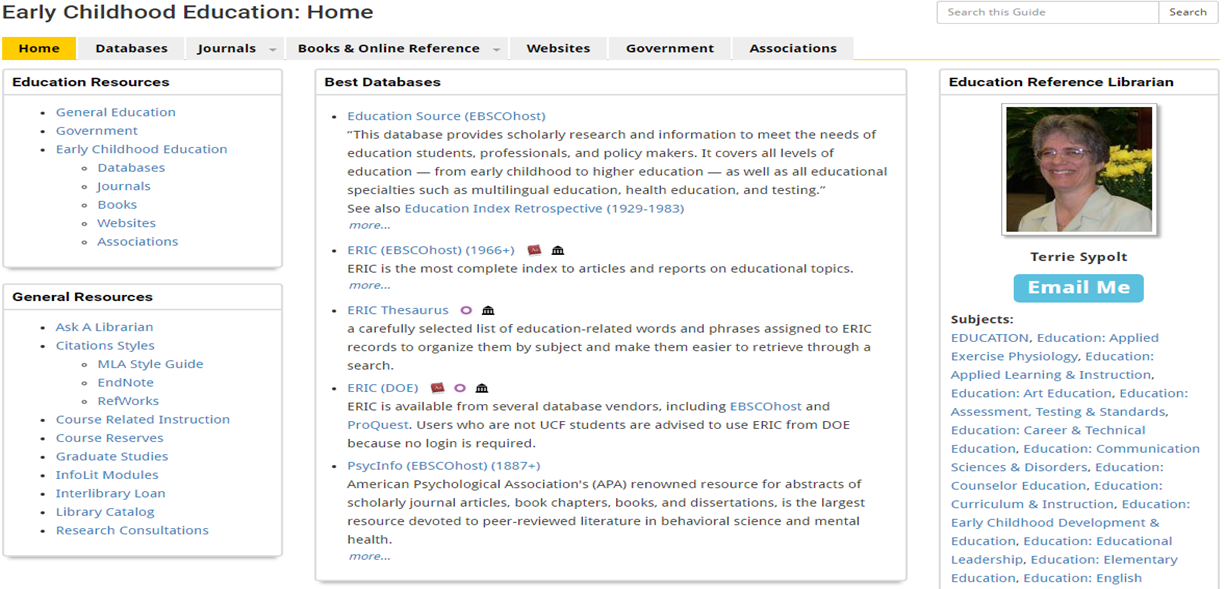 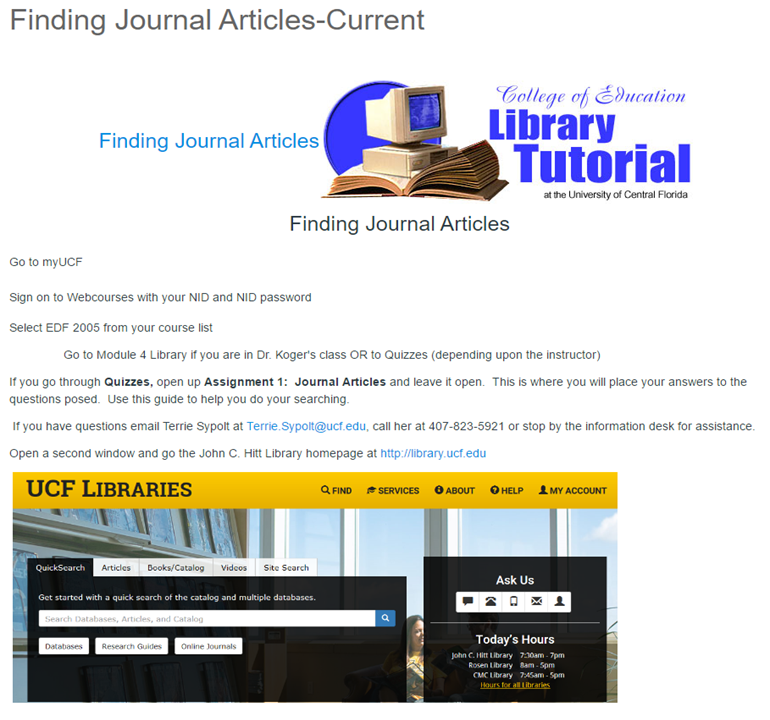 Subject Librarians Create Online Tutorials
Subject Librarians create short videos to assist with research
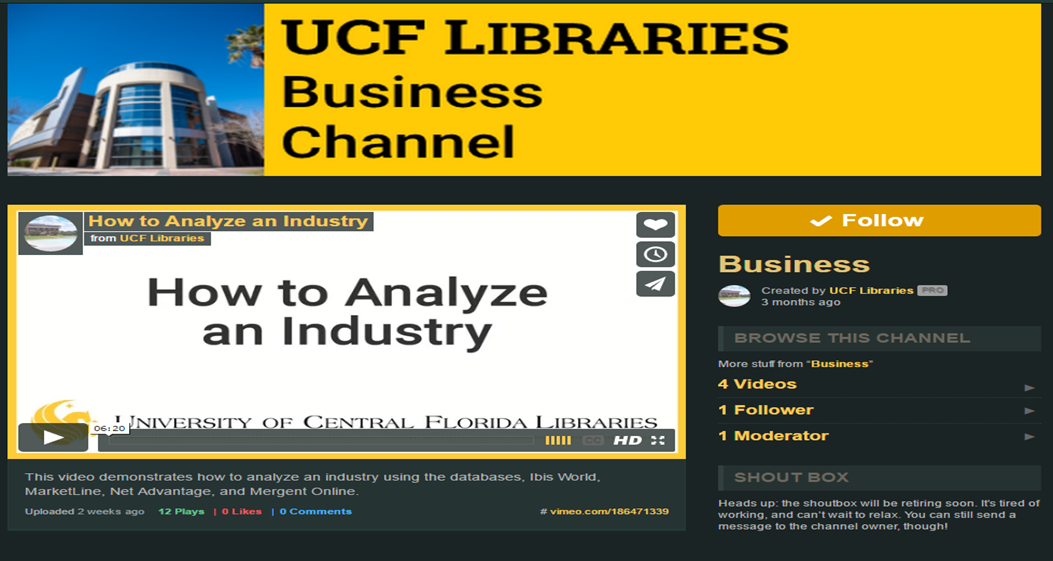 Subject Librarians are available for research consultations via email, phone, or Skype
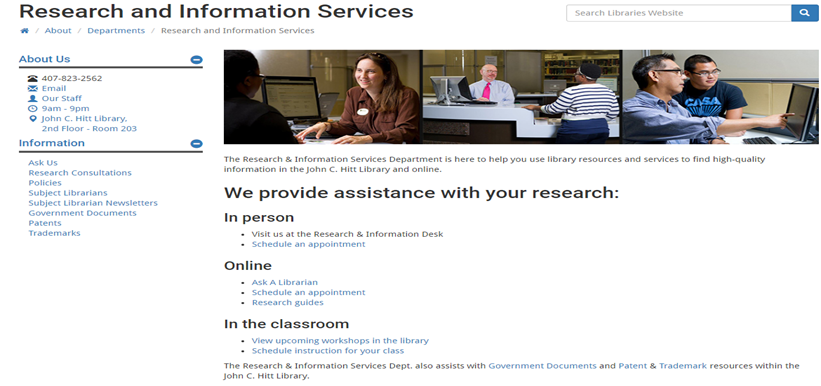 Information Literacy Modules
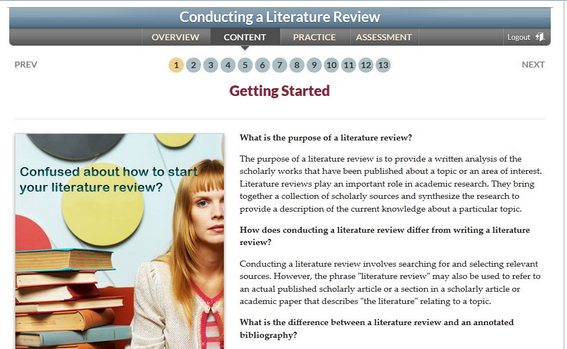 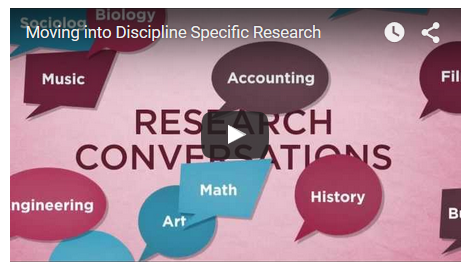 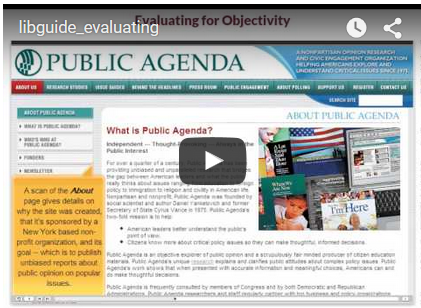 Streaming Video
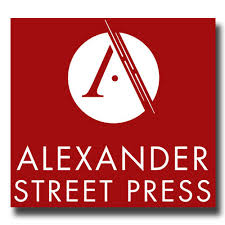 http://guides.ucf.edu/streaming

4 major platforms

Easy to embed or link

Can stream online or in class

Search across platforms on library homepage
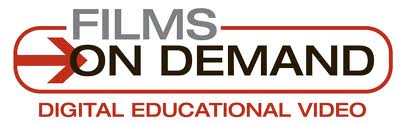 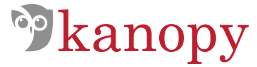 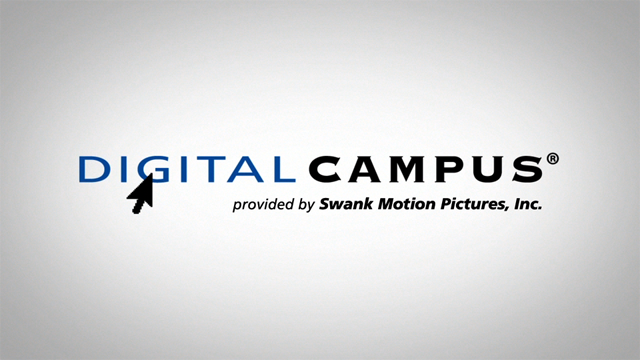 UCF Libraries Videos
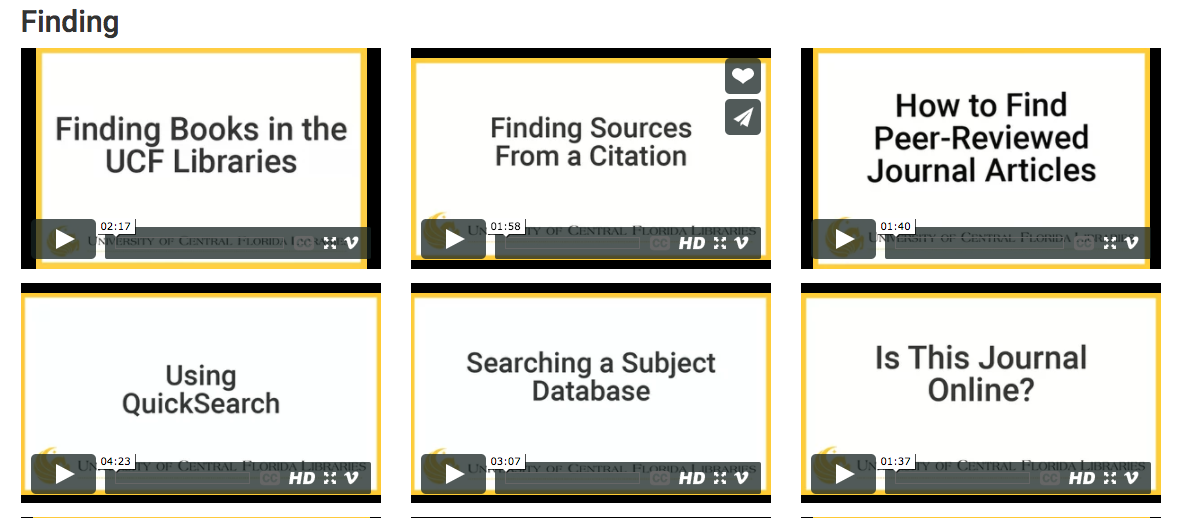 Barbara Tierneybarbara.tierney@ucf.edu

Carrie Moran
carrie.moran@ucf.edu

Sarah Norrissarah.norris@ucf.edu
University of Central Florida Libraries
Questions?
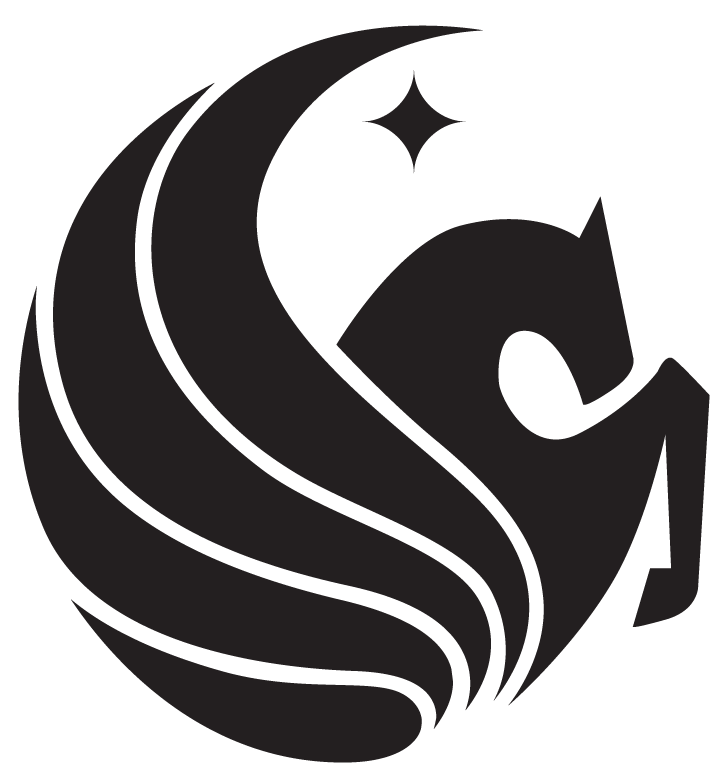